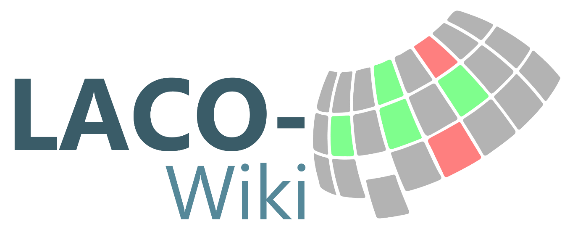 LACO-Wiki: An Online Tool for Land Cover Validation and Area Estimation
Linda See, Christoph Perger, Christoper Dresel, Juan Carlos Laso Bayas, Steffen Fritz and Jürgen Weichselbaum
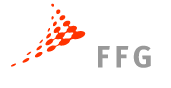 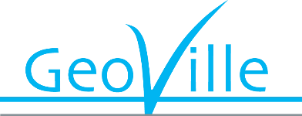 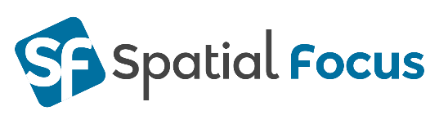 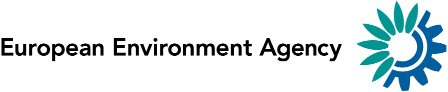 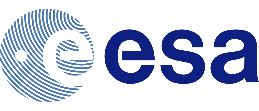 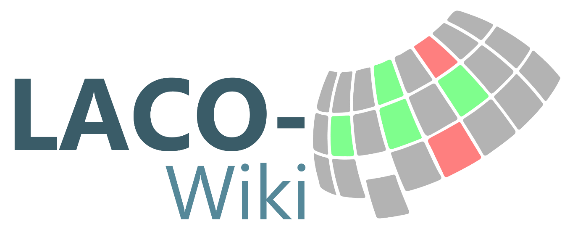 LACO-Wiki
Aims:
Provide an open land cover validation platform for users
Make it as simple, yet powerful as possible and offer guidance and reproducibility
Build an open database for training and validation to improve future land cover and land use maps
http://www.laco-wiki.net/
Potential Users of LACO-Wiki
Scientific research
Many land cover maps published
Many PhD students creating maps as part of their research
Education
Map production
Potential for sharing of maps/reference data in areas of data sparsity
Map validation
Recommended for use by EEA member countries in validating local layers
Basic Validation Workflow
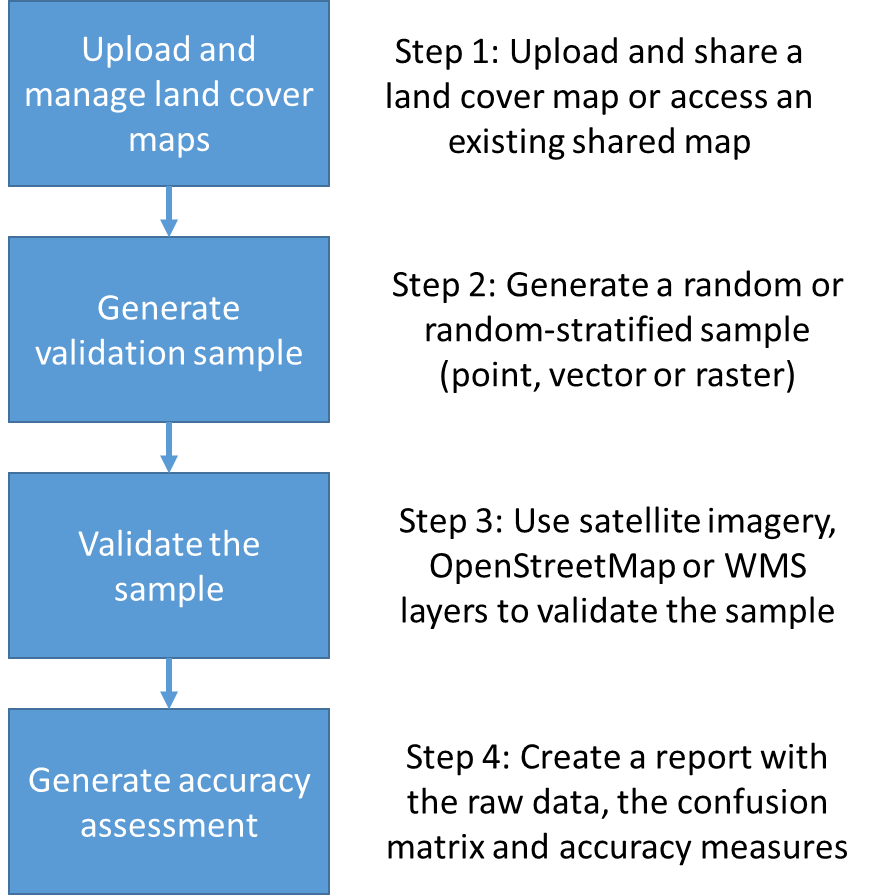 Logging in / Languages
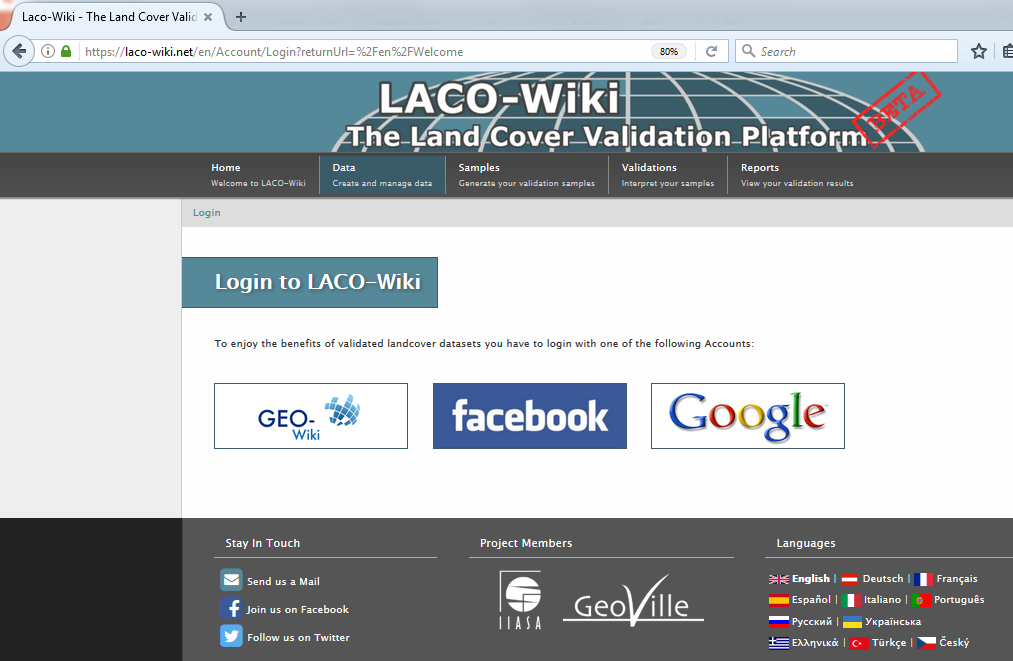 Step 1: Data Upload/Management
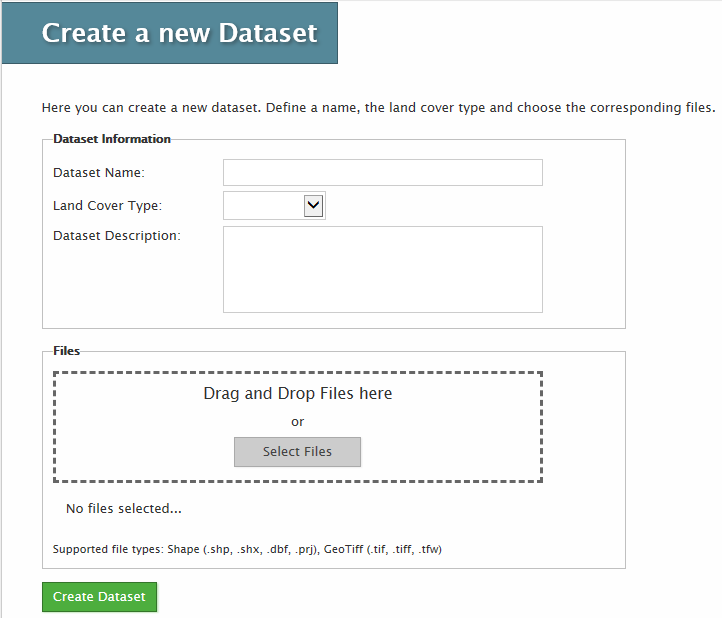 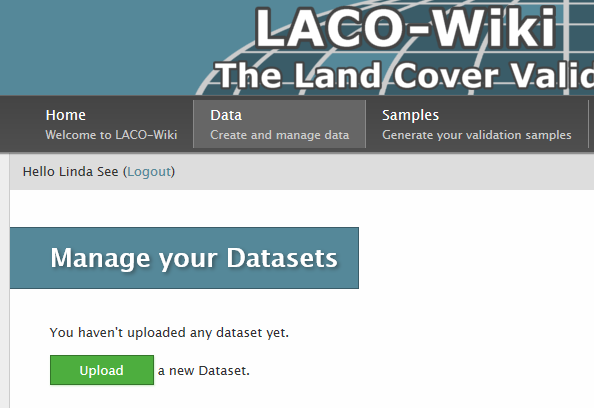 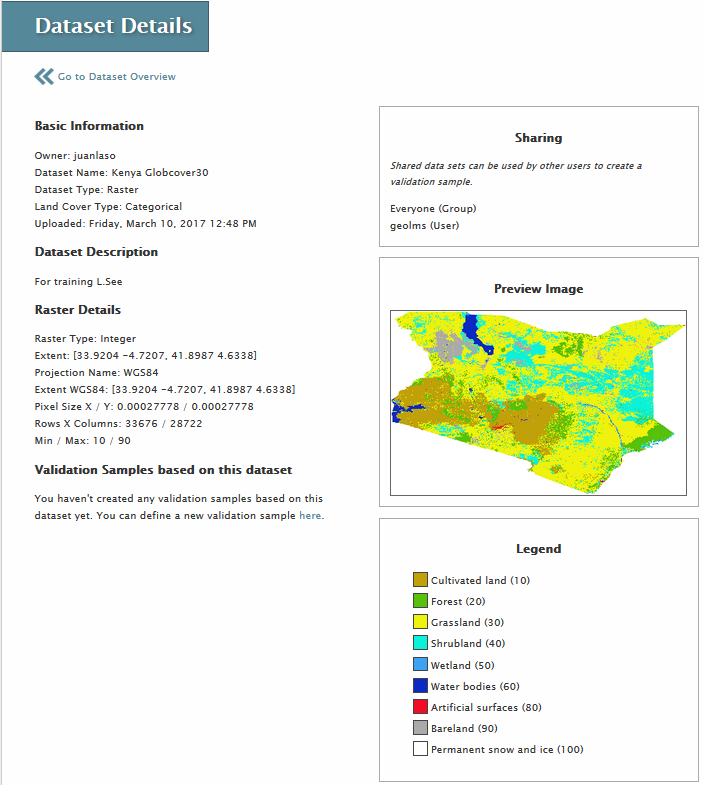 Sharing feature
Preview of the map
Legend
Step 2: Generate Samples
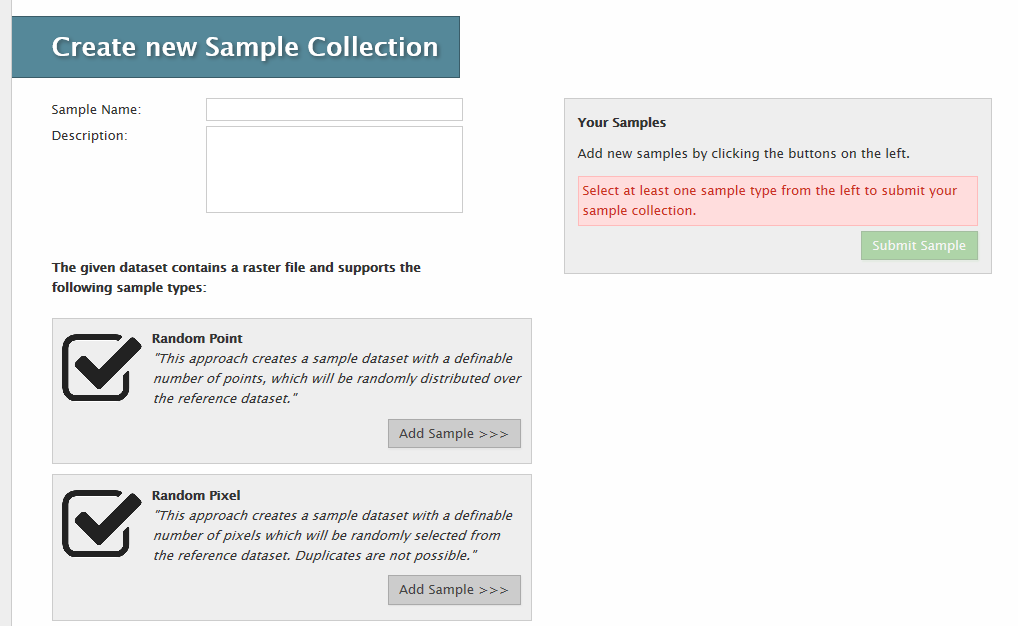 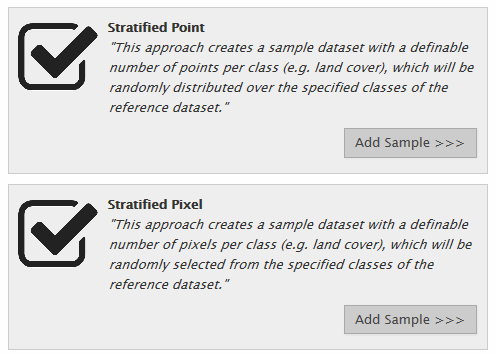 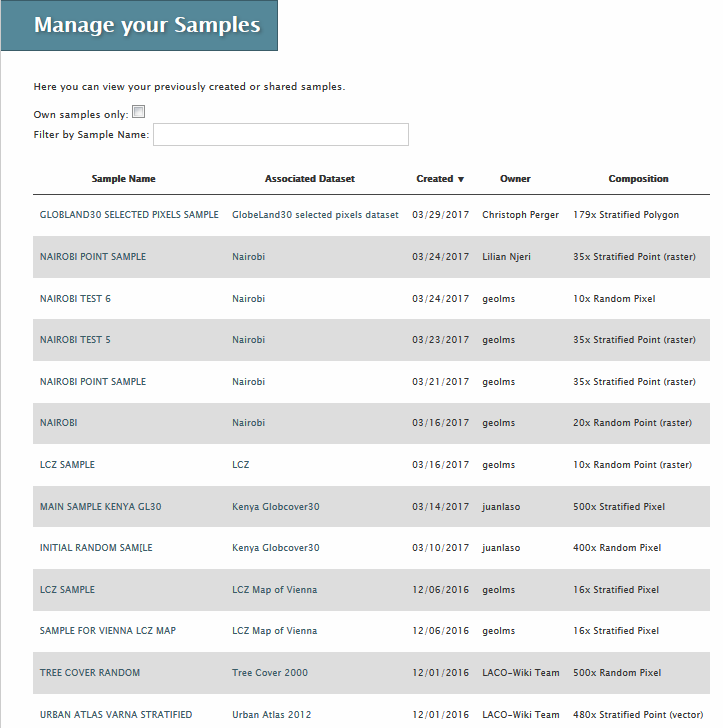 Show only your samples and filter by name
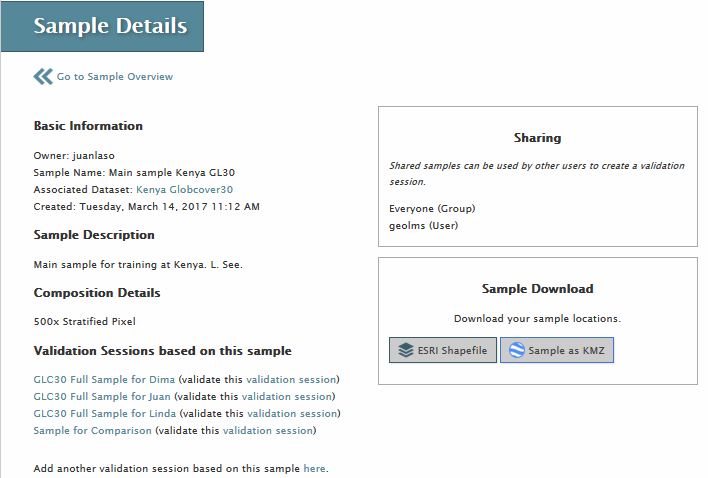 Sharing feature
Sample download
Create a validation session
Step 3: Validate
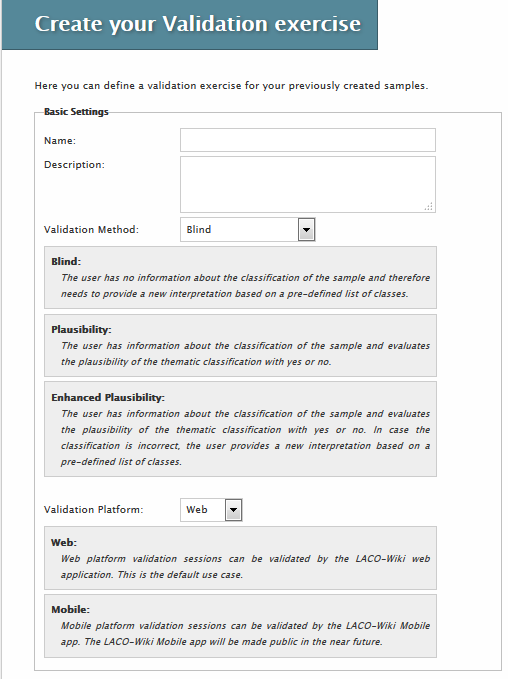 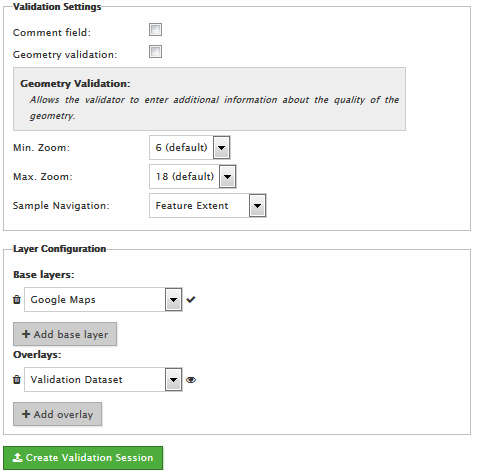 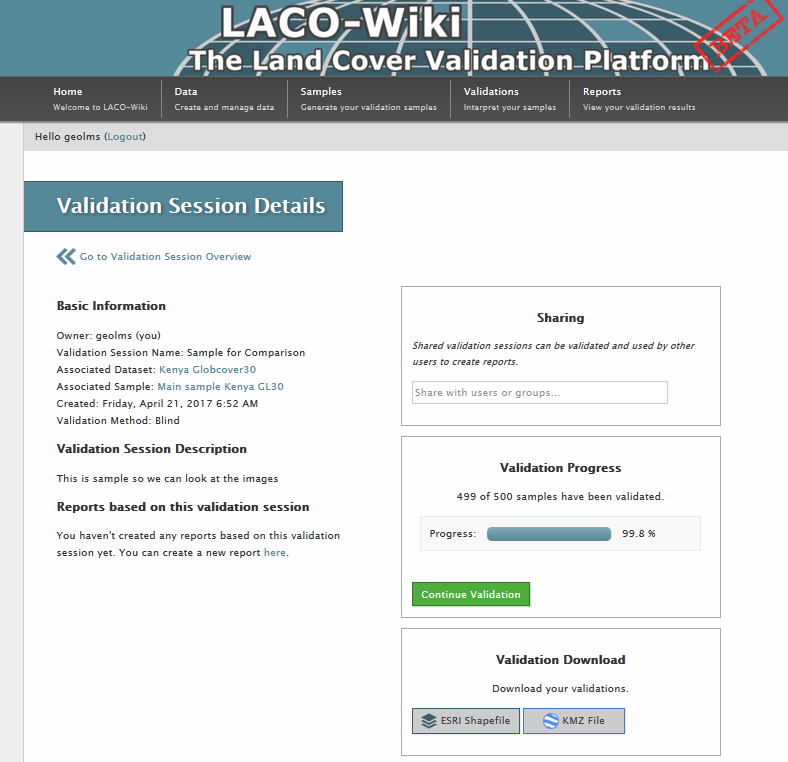 Sharing feature
Progress bar
Validation download
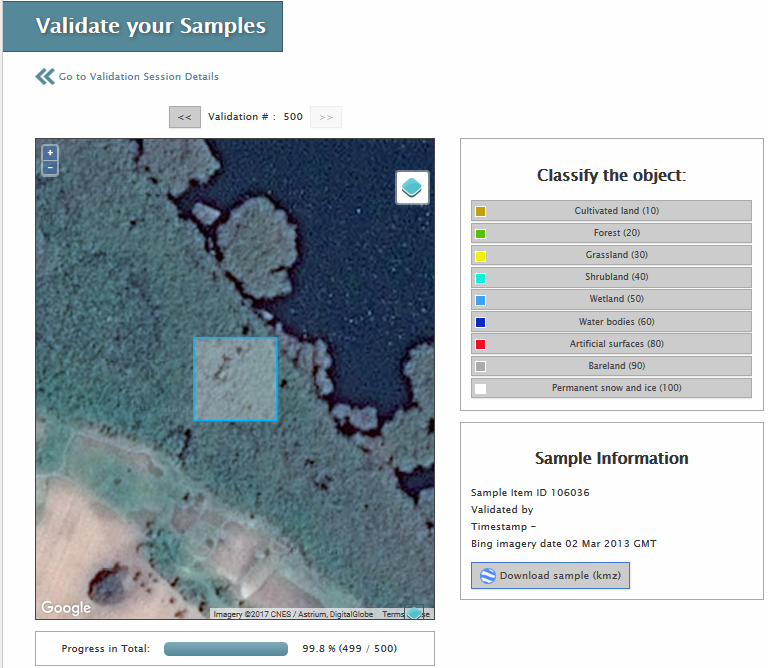 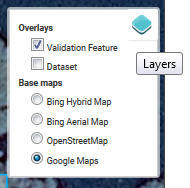 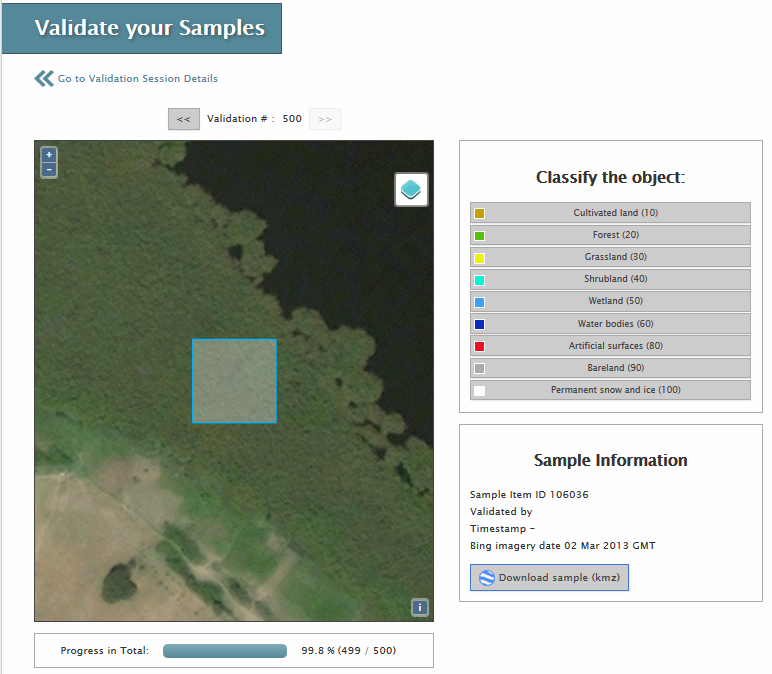 Step 4: View Results
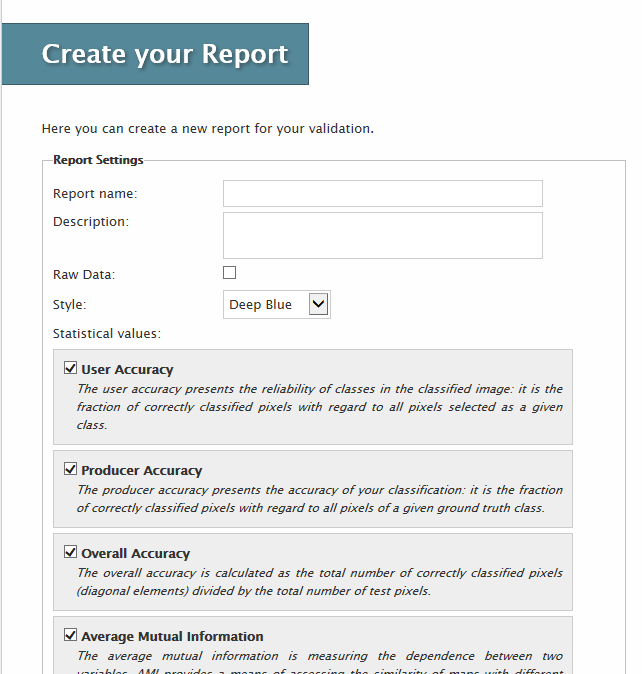 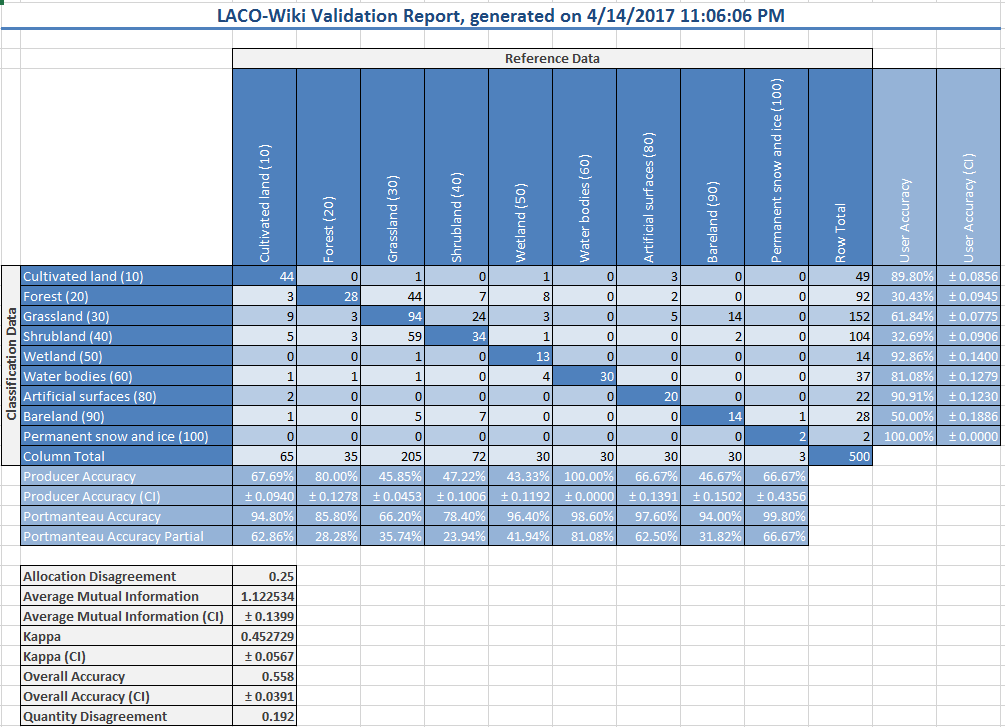 Accuracy Assessment
Raw data / confusion matrix
Overall accuracy / errors of omission and commission
Kappa
Average Mutual Information (AMI)
Quantitative and Allocation Disagreement (Pontius and Millones, 2011)
We can add others based on user needs
New Features added Recently
ETRS1989 LAEA Support
Stratified vector sampling
RGB imagery upload and external WMS
Configurable validation sessions
KMZ export
Improved usability, more languages
Validation of GlobeLand30 for Kenya
Part of a larger validation of GlobeLand30 by GEO member states with NGCC
Two sample sets:
Sample 1: LCSI clustering method and random sampling globally with 179 sample units in Kenya – upload existing sample
Sample 2: Stratified random sample of 500 sample units – created in LACO-Wiki
Validation of GlobeLand30 for Kenya
3 interpreters, independently validated







Final samples were based on consensus
Dealing with Difficulties
Temporal:
Recorded dates
Used the historical archive in Google Earth
Spatial:
Recorded presence/absence of Bing
Recorded Landsat or similar resolution
Thematic
used NDVI profiles to differentiate between Bareland and Grassland
Geometric Accuracy:
Validated 3X3 pixels
Results for Sample 1
Overall accuracy = 0.64 ± 0.068
Results for Sample 2
Overall accuracy = 0.60 ± 0.046 and weighted by area
Area Estimates (Sample 2)
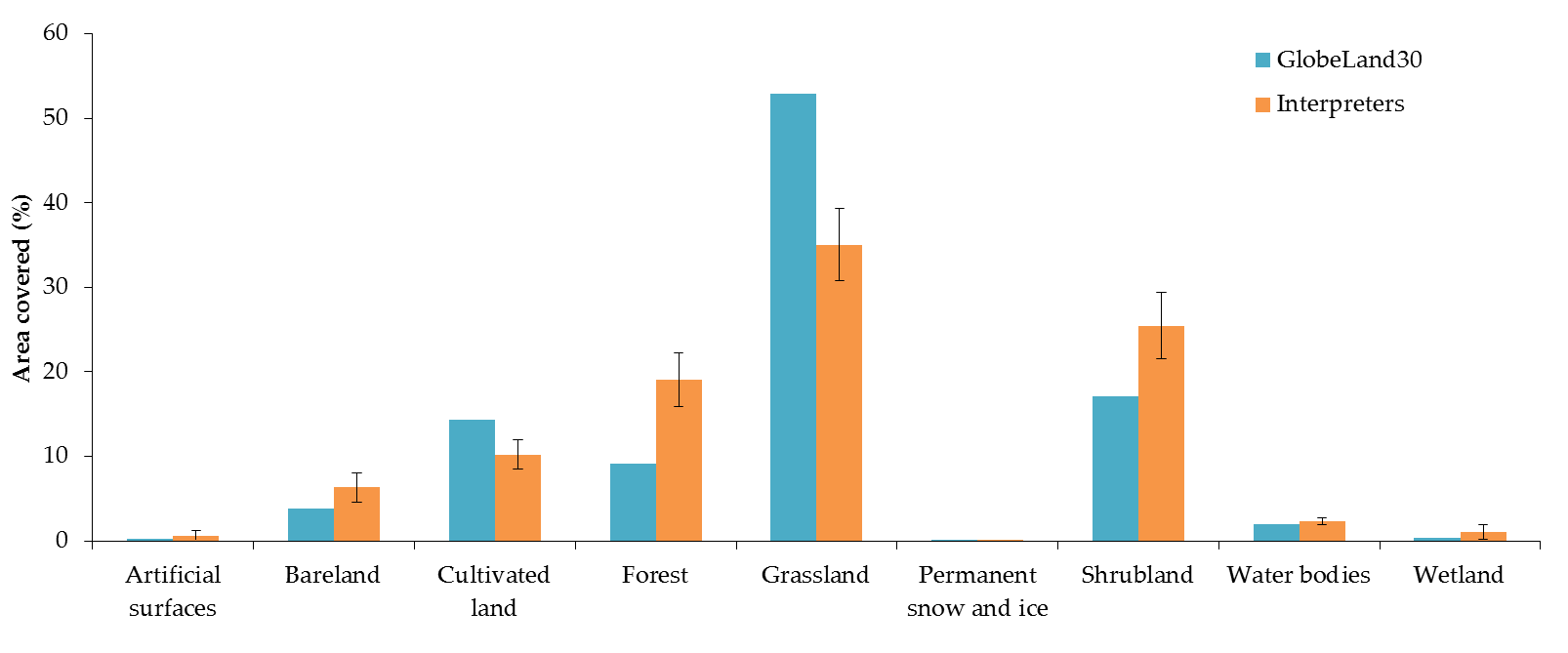 Agreement between Interpreters
Agreement = f(land cover type, sample, very high res imagery, year of the imagery)






Local knowledge?
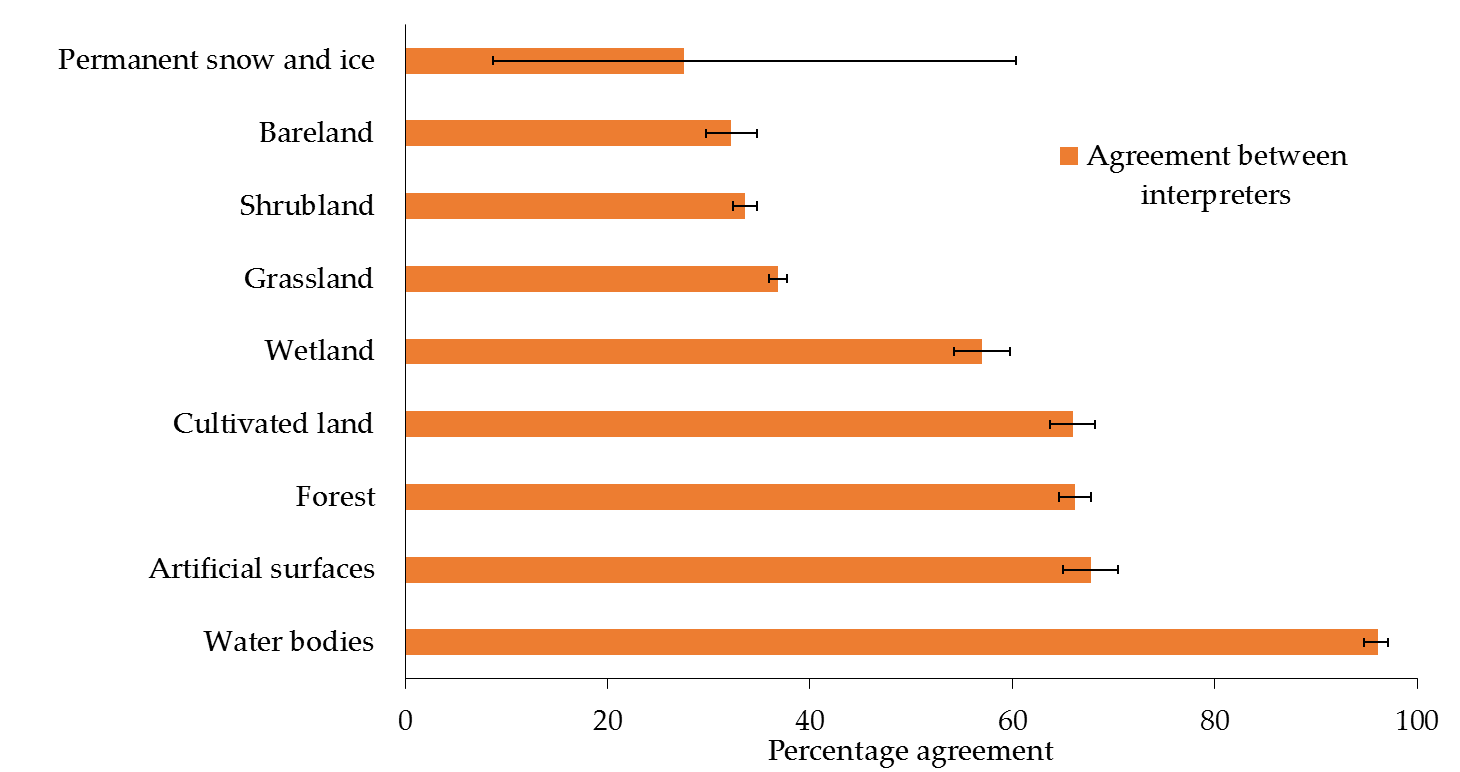 In-situ component – LACO-Wiki Mobile
Based on the idea of FotoQuestGo
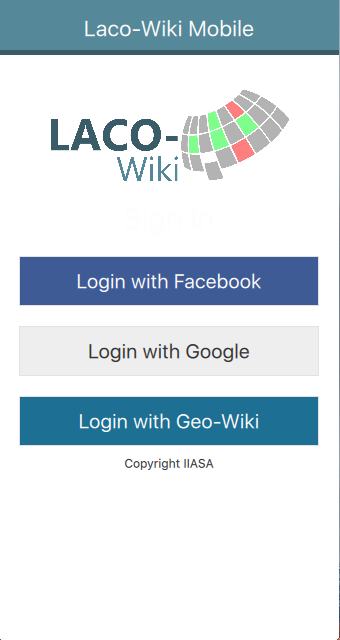 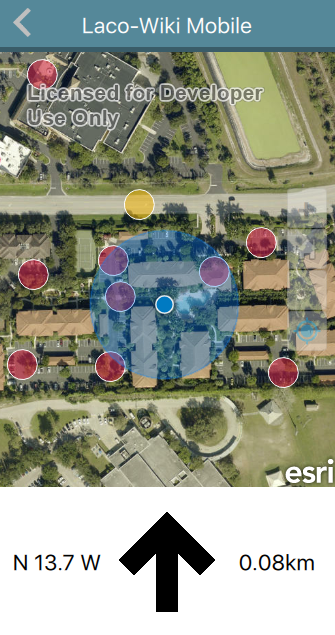 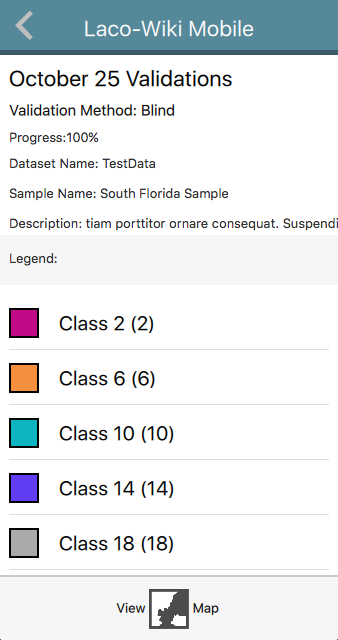 Ongoing and Future Work
Systematic sampling / area of interest sampling and area estimation
NDVI tool
Additional layers from which samples can be created, e.g. global land cover maps
Additional features such as geo-tagged photographs
Campaign functionality (LandSense project)
Features required by users
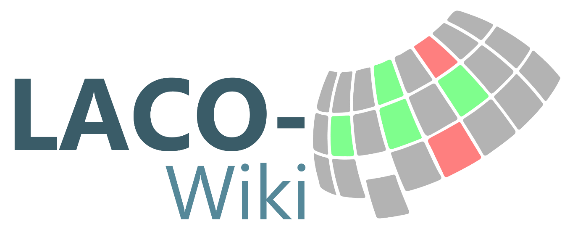 Thank you!
http://www.laco-wiki.net/
see@iiasa.ac.at
fritz@iiasa.ac.at